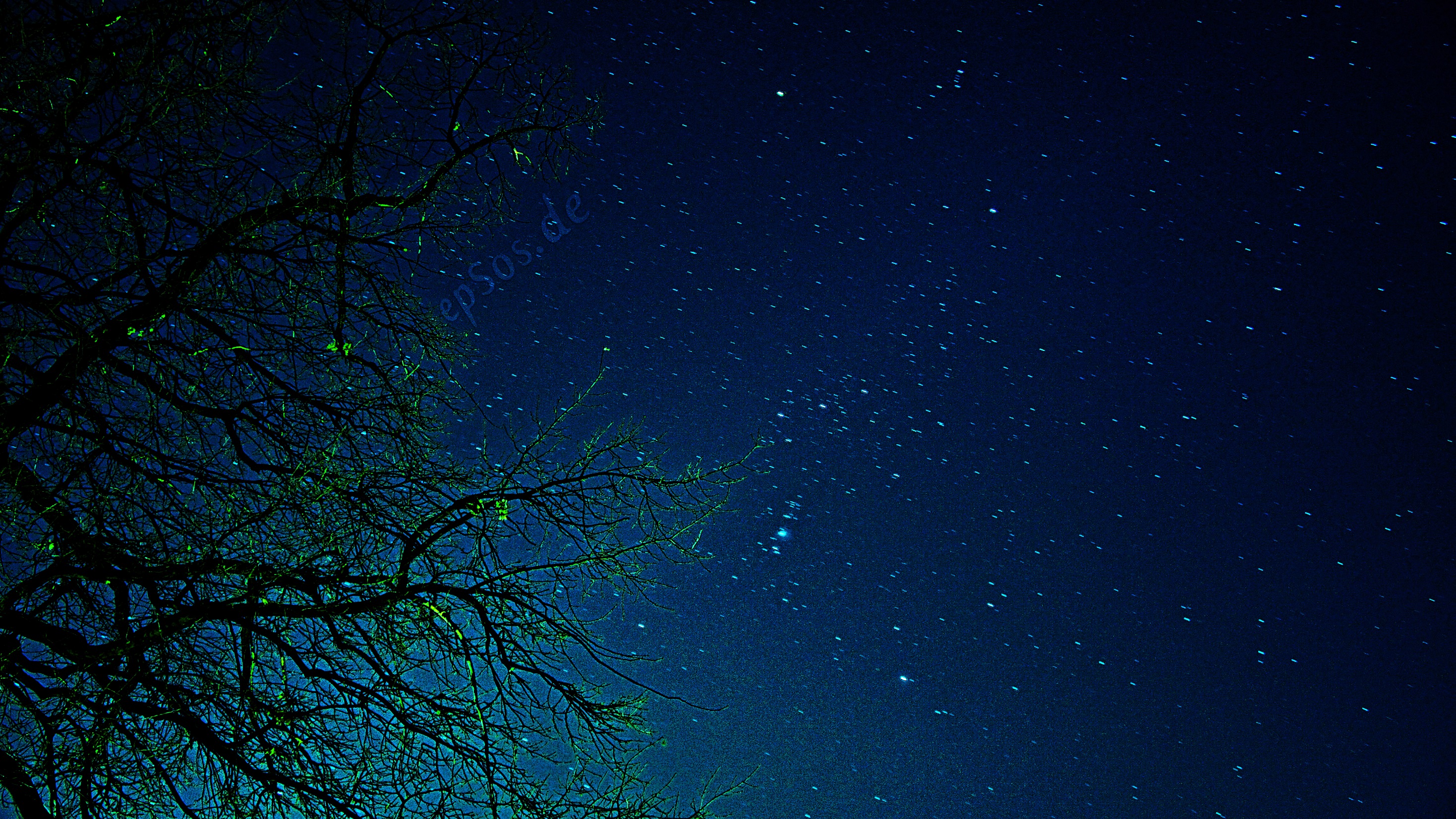 The Clown
By: Gioia
It was a dark and scary night…
You wake up to a noise in the kitchen

What do you do 

Go to the kitchen and see what's going on
Or
Stay warm and cozy
Choice 1
You go to the kitchen you peek out from the hallway and you see a clown you dash back to you’re room. 
Do you …

Call the police  
Or
Jump out of you're three story house
Choice 2
The clown goes into you're room and suffocates you with a pillow…


                                   You are dead
Choice 1
You call the police they think it’s a prank so they don’t come the clown kills you…


                                       you are dead
Choice 2
You jump out of you're three story window you hurt you’re knee but you are fine…
Do you 
Run to the police station
Or
Go to you’re friends house
Choice 1
You run to the police station they hunt down the clown and lock him up behind bars…


                                   	you win
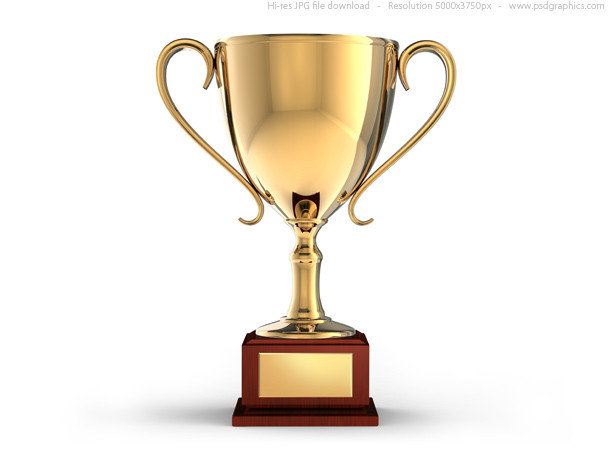 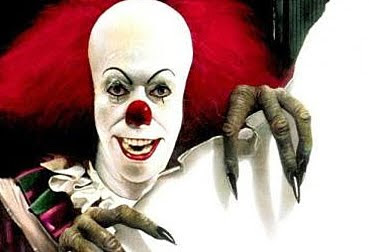 Choice 2
You go to you’re friends house the clown hunts you down and kills you and you’re friend…


         		            You are dead